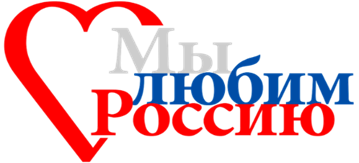 Неделя Психологии«Россия — это Я и моя семья!»
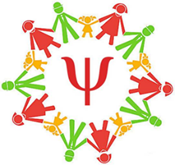 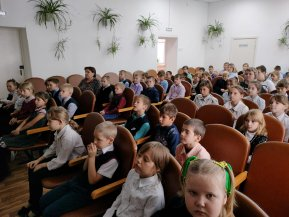 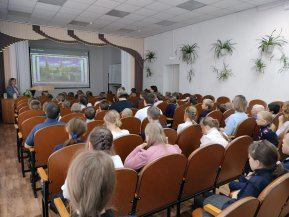 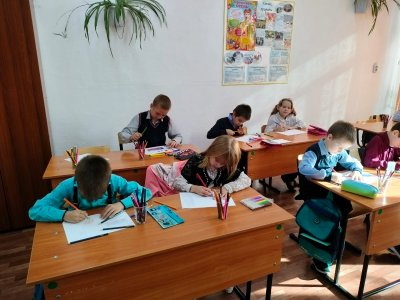 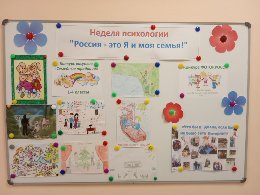 В рамках XVIII Областной недели психологии «Развитие духовно-нравственных ценностей подрастающего поколения», посвященную Году культурного наследия народов России, 85-летию Новосибирской области, в нашей школе с 24.10.2022 по 28.10.2022 года прошла                                              Неделя Психологии «Россия — это Я и моя семья!».  Девиз недели: «Любовь к Родине начинается с любви в семье».
Ребята начальной школы после общешкольного мероприятия                            «Россия — это Я и моя семья!», проходившего в актовом зале, поучаствовали в конкурсе рисунков «Традиции моей семьи».
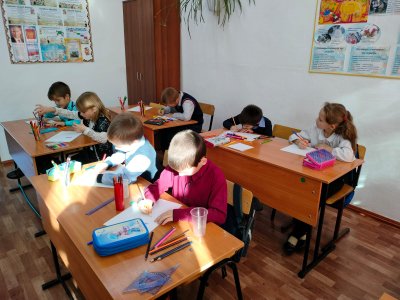 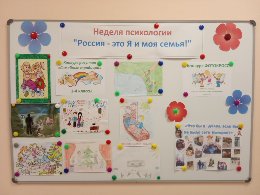 Гостиная  для заинтересованных родителей                                  «Дружная семья» (тренинг на сплочение)
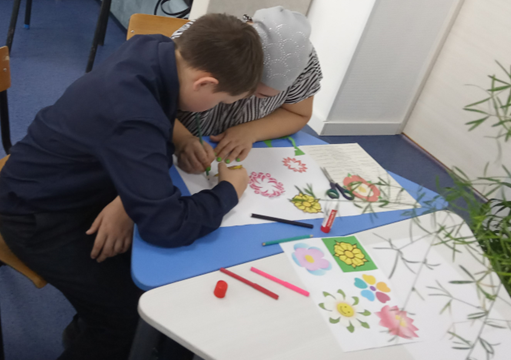 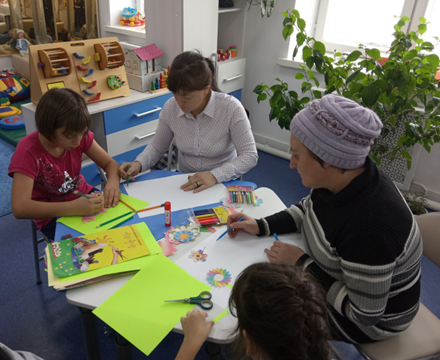 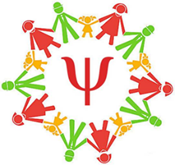 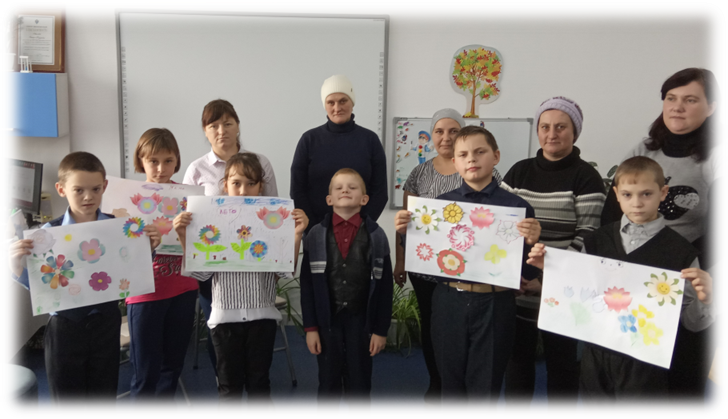 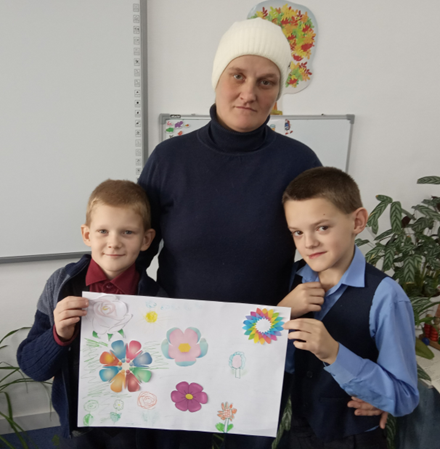 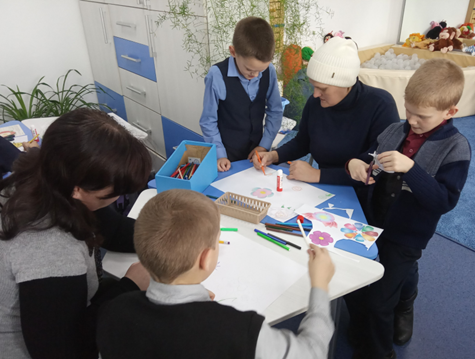 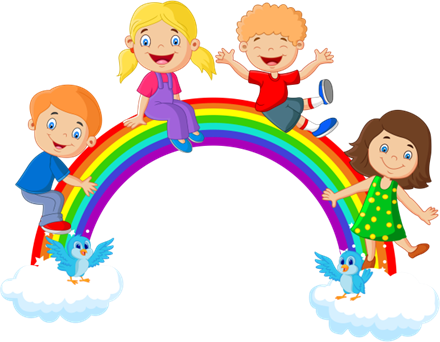 Отзывы  родителей по итогам проведенного занятия «Дружная семья»
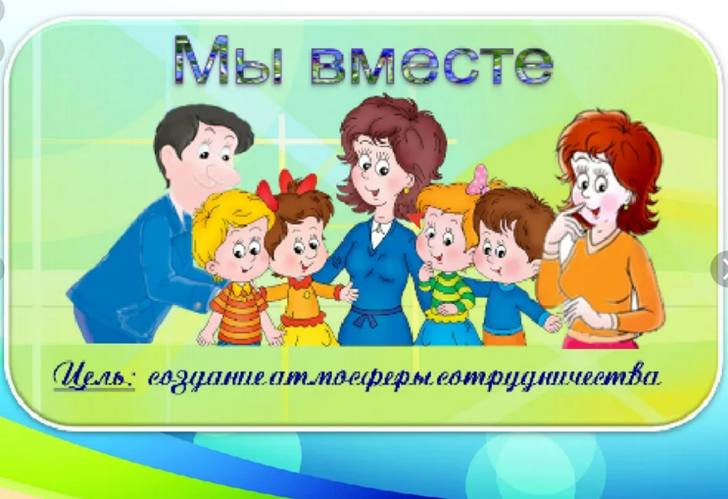 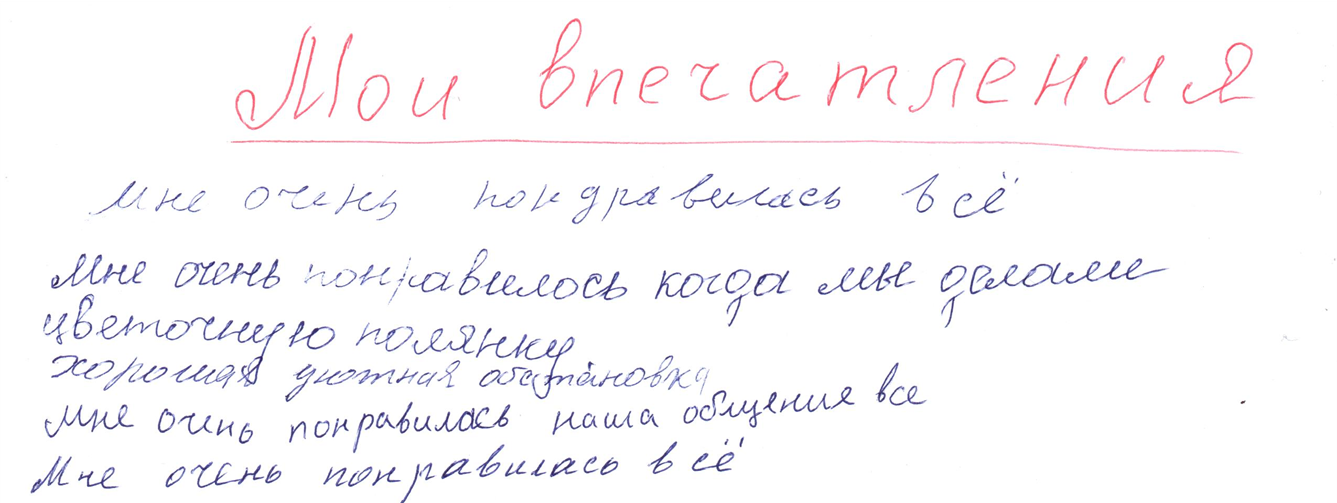